LA STRATEGIA DI LOCALIZZAZIONE NEL RETAIL
La scelta della location di una struttura commerciale o di un punto vendita al dettaglio è tradizionalmente considerata un elemento centrale del processo di pianificazione strategia del retailer.
Lo spazio fisico e/o virtuale 

Spazio che un distributore commerciale occupa per presentare la proposta di valore e per fornire alla clientela di riferimento l’opportunità di accedere all’assortimento e di connettersi con i valori e le associazioni del suo brand.
A livello fisico, lo SPAZIO 
riguarda 
l’area dove il retailer localizza il proprio punto vendita per presentare la propria merce e a cui gli acquirenti hanno accesso.


Si tratta di una dimensione geografica dello spazio che però riflette soltanto l’aspetto funzionale delle attività di retailing e di shopping.
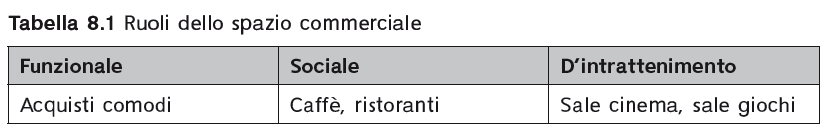 In genere, tendono a localizzarsi nelle vicinanze di altri retailer che vendono prodotti simili o complementari
Questa logica non è altro che la trasposizione nel retailing del bisogno sociale degli individui di convivere o collaborare in un medesimo spazio, evitando l’isolamento. 

La tradizionale logica dell’agglomerazione, però, è stata messa in discussione dallo sviluppo del commercio elettronico, dove il processo d’acquisto avviene in modalità virtuale (es: Amazon).

Gli aspetti fisici riguardano, per esempio, la consegna.
Se da un lato l’avvento dei canali online ha comportato importanti risvolti sul comportamento d’acquisto dei consumatori, dall’altro lato esso ha impattato anche sull’operatività dei retailer fisici che hanno dovuto cercare di reagire
Il discorso della localizzazione dei punti vendita al dettaglio deve essere collegato alle dinamiche principali del comportamento d’acquisto dei consumatori.

Dopo aver riconosciuto il bisogno, l’acquirente si rivolge a diverse fonti, interagendo con vari stakeholder per ricercare informazioni sulle offerte e ricevere assistenza, per valutare le alternative secondo determinati criteri, per poi comperare i prodotti scelti, e per gli aspetti legati al post-acquisto (garanzie, reclami, resi).
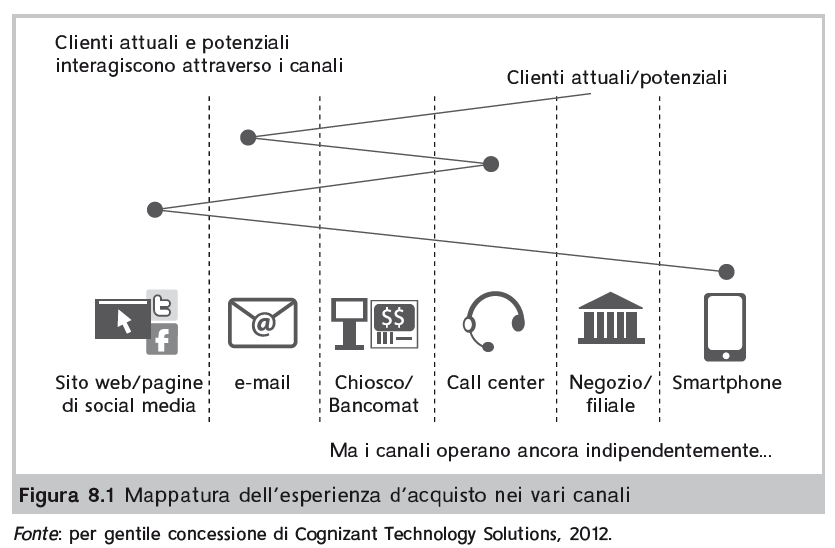 NELL’OMNICANALITA’ gli acquirenti considerano i vari canali/formati fisici e virtuali del retailer come un sistema unico, coerente e trasparente , dove, in sostanza il confine tra canali è sfocato.

Un approccio omnicanale consente di

 «interagire con i clienti attraverso molteplici touchpoint , esponendoli a un ricco mix di informazioni sensoriali offline e a contenuti informativi online».
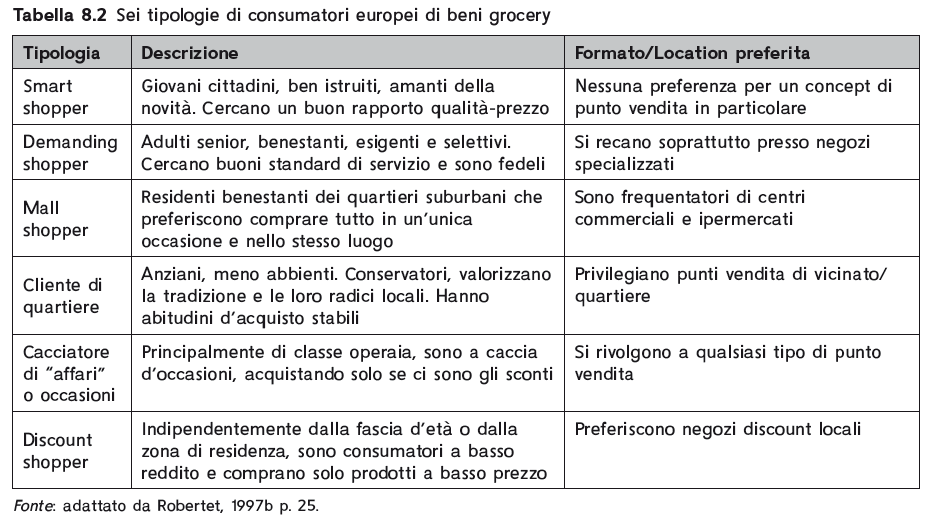 Una localizzazione può avvenire in aree isolate, pianificate o non pianificate (Levy et al., 2019)
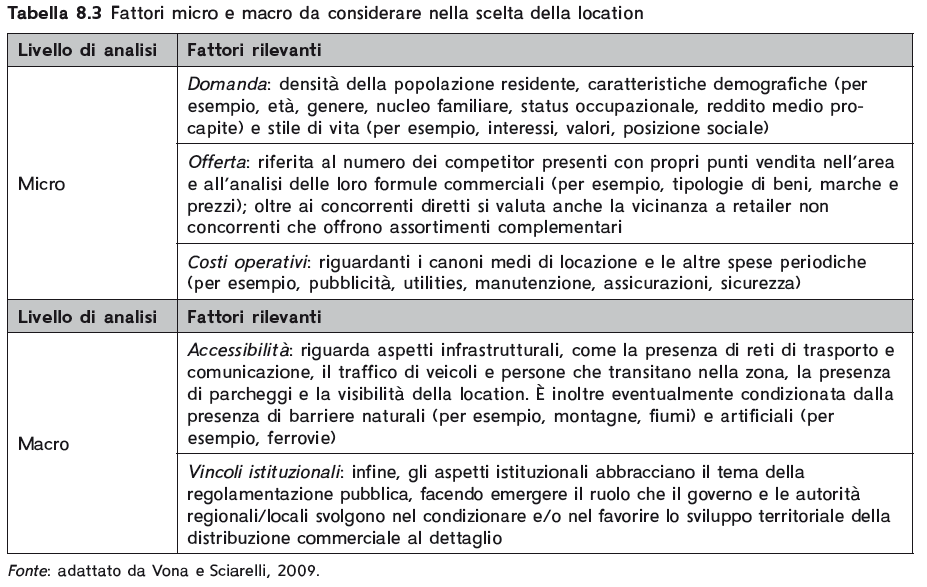 L’area commerciale (trade area) è lo spazio geografico da cui provengono gli acquirenti del retailer.

La maggior parte degli acquirenti è costituita dai soggetti che sono vicini al punto vendita.
A parità di altre condizioni, 
all’aumentare della distanza del punto vendita la capacità di attrazione dello stesso diminuisce perché gli acquirenti dell’area dovranno sostenere costi e tempi maggiori per raggiungerlo.
CLASSIFICAZIONE AREA COMMERCIALE IN TRE ZONE O SUB-AREE
CHI è COINVOLTO NEL PIANIFICARE GLI SVILUPPI DEVE TENERE IN CONSIDERAZIONE MOLTEPLICI ASPETTI:
Tradizionalmente i centri delle città venivano considerate aree attraenti per la location dei punti vendita al dettaglio, perché era lì che la maggior parte degli acquirenti lavorava e socializzava.
OGGIGIORNO- l’incremento demografico ha costretto le persone a spostarsi fuori dalle aree urbani centrali, favorendo lo sviluppo delle periferie.
Ciò ha favorito un’estensione dei confini delle aree metropolitane delle citta’ in aree sub-urbane.
Oltre allo sviluppo del commercio, vi sono altri importanti tematiche relative alla rigenerazione urbana, collegate alla valorizzazione della cultura.

Queste possono riguardare quattro aspetti:
TENDENZE NELLO SVILUPPO DEI CENTRI COMMERCIALI
PROPENSIONE verso esperienze di svago e tempo libero che caratterizza molte situazioni d’acquisto.

OLTRE ALLA COMPONENTE EDONISTICA D’INTRATTENIMENTO, è richiesto che i centri commerciali siano luoghi facili da raggiungere, sicuri e che consentano di fare acquisti secondo una logica one-stop.
LUOGHI DI SOCIALIZZAZIONE E INCONTRI durante lo shopping